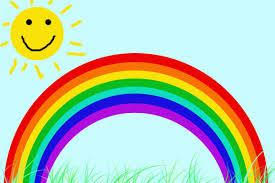 Sala arcobaleno
Questa presentazione serve:
Per esporvi le diverse possibilità che il territorio ci offre
Ecco Le varie scuole 
Dell`infanzia
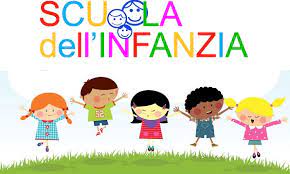 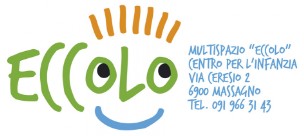 Asilo dell’infanzia la Carovana
Casa Dell’infanzia 
Fogazzaro
Le varie scuole private:
Eccolottps://www4.ti.ch/dss/dasf/ufag/cosa-facciamo/infanzia/centri-extrascolastici/
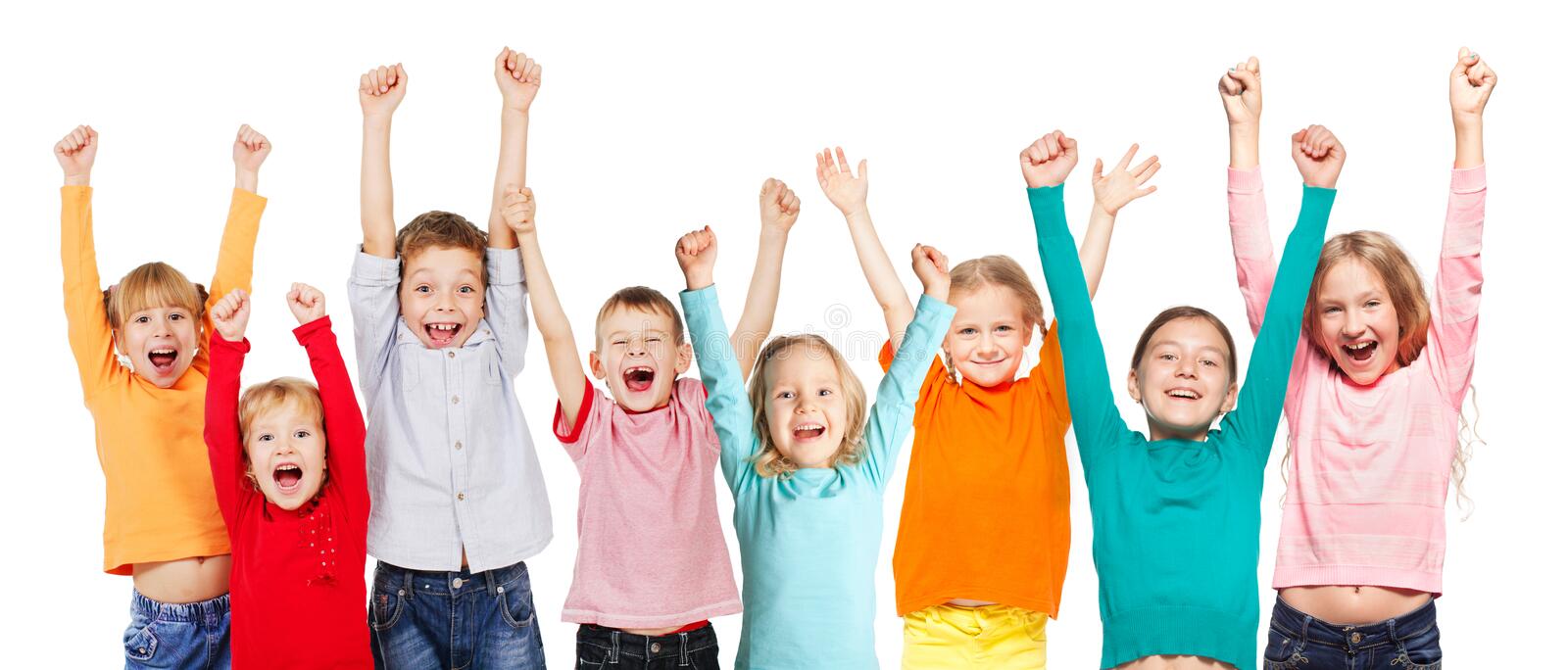 Fogazzaro
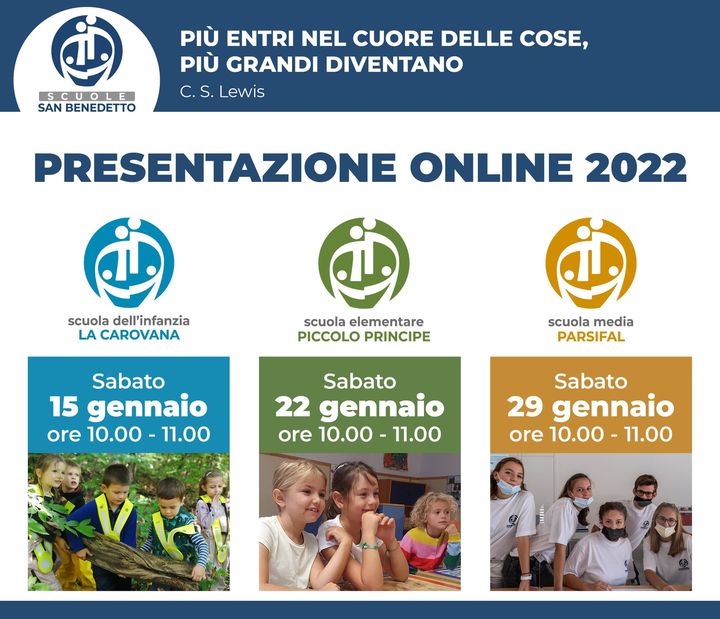 Carovana
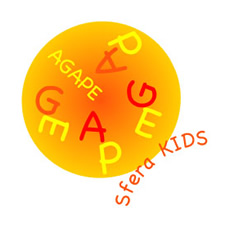 Associazione agapeEXTRASCOLASTICO agape